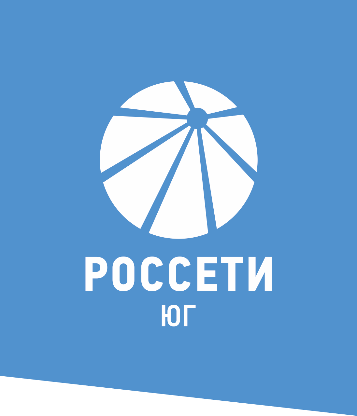 Основные показатели деятельности 
РОССЕТИ ЮГ
3 квартал и 9 месяцев 2019 года
1
СОДЕРЖАНИЕ
2
КЛЮЧЕВЫЕ НОВОСТИ
3
КЛЮЧЕВЫЕ СОБЫТИЯ ЗА 9 МЕСЯЦЕВ 2019 ГОДА
4
КЛЮЧЕВЫЕ СОБЫТИЯ ЗА 9 МЕСЯЦЕВ 2019 ГОДА
5
КЛЮЧЕВЫЕ СОБЫТИЯ ЗА 9 МЕСЯЦЕВ 2019 ГОДА
6
КЛЮЧЕВЫЕ СОБЫТИЯ ЗА 9 МЕСЯЦЕВ 2019 ГОДА
7
КЛЮЧЕВЫЕ СОБЫТИЯ ЗА 9 МЕСЯЦЕВ 2019 ГОДА
8
КЛЮЧЕВЫЕ СОБЫТИЯ ЗА 9 МЕСЯЦЕВ 2019 ГОДА
9
КЛЮЧЕВЫЕ СОБЫТИЯ ЗА 9 МЕСЯЦЕВ 2019 ГОДА
10
КЛЮЧЕВЫЕ СОБЫТИЯ ЗА 9 МЕСЯЦЕВ 2019 ГОДА
11
СТРУКТУРА АКЦИОНЕРНОГО КАПИТАЛА
12
2
СТРУКТУРА АКЦИОНЕРНОГО КАПИТАЛА
04 октября 2019 Межрайонной ИФНС №26 по Ростовской области зарегистрированы изменения в Устав ПАО «МРСК Юга», внесенные на основании решения, принятого внеочередным Общим собранием ПАО «МРСК Юга» 18.04.2019 (протокол от 22.04.2019 №19), а также выписки из государственного реестра эмиссионных ценных бумаг от 02 сентября 2019 года. Согласно указанным изменениям уставный капитал ПАО «МРСК Юга» составляет 8 203 959 542 (Восемь миллиардов двести три миллиона девятьсот пятьдесят девять тысяч пятьсот сорок два) рубля 53 копейки.
Статистическая информация об акционерах ПАО «МРСК Юга» на 30.09.2019
*От общего количества размещенных акций ПАО «МРСК Юга»
13
СТРУКТУРА ФКЦИОНЕРНОГО КАПИТАЛА
Состав акционеров – владельцев более 5% уставного капитала*ПАО «МРСК Юга»  на 30.09.2019
14
*От общего количества размещенных акций ПАО «МРСК Юга»
ФОНДОВЫЙ РЫНОК
15
2
ФОНДОВЫЙ РЫНОК
Акции ПАО «МРСК Юга» допущены к обращению с 03.07.2008 года. 
До 19.12.2011 (дата реорганизации ОАО «РТС») акции ПАО «МРСК Юга» обращались на ОАО «РТС» без прохождения процедуры листинга в двух режимах - «Т+0» (тикер - MRKYG) и «RTS Classica» (тикер - MRKY). 
С 12.07.2010 акции торгуются на ПАО Московская биржа: с 12.07.2010 по 08.06.2013 - в Котировальном списке «Б» (тикер до 20.11.2011 включительно – MRKA, с 21.11.2011 – MRKY); с 09.06.2013, в соответствии с Правилами листинга ЗАО «ФБ ММВБ», утв. Советом директоров ЗАО "ФБ ММВБ" 31.12.2013, акции Общества включены во второй уровень Списка ценных бумаг, допущенных к торгам в ПАО Московская биржа; с 26.02.2018 акции ПАО «МРСК Юга» переведены в раздел «Третий уровень» Списка ценных бумаг, допущенных к торгам на ПАО Московская Биржа.
Рыночная капитализация Общества на 30.09.2019 по данным ПАО Московская биржа составила: 4 811 622 271,68 руб.
Динамика цены 1 акции ПАО «МРСК Юга» за 9 месяцев 2019г. (по данным ПАО Московская биржа):
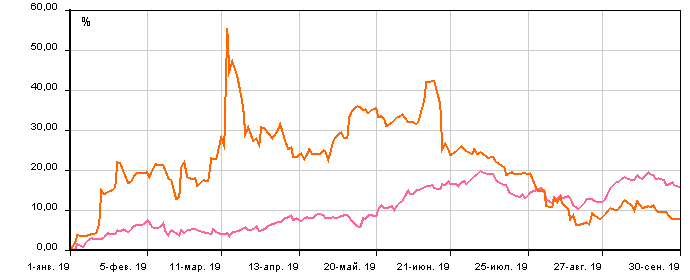 Акции обыкновенные (ММВБ)
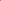 Индекс ММВБ
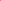 Индекс ММВБ Энергетика
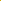 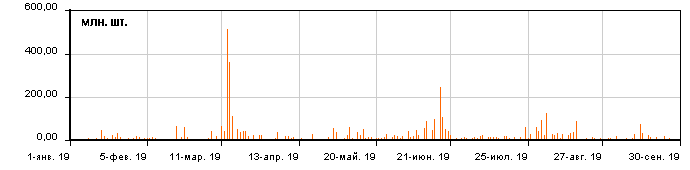 Объем сделок, совершенных с акциями ПАО «МРСК Юга» на фондовых биржах (ПАО Московская биржа)
за 9 месяцев 2019 г.:
- объем сделок, млн. штук: 5 293,99
- объем сделок, млн.руб.: 372,99
16
РЕШЕНИЯ, ПРИНЯТЫЕ СОВЕТОМ ДИРЕКТОРОВ
17
2
РЕШЕНИЯ, ПРИНЯТЫЕ СОВЕТОМ ДИРЕКТОРОВ
В третьем квартале 2019 года проведено 9 заседаний Совета директоров ПАО «МРСК Юга», на которых рассмотрено 33 вопроса. Наиболее важные вопросы были рассмотрены Советом директоров на следующих заседаниях:

Совет директоров ПАО «МРСК Юга» 25.07.2019 (Протокол № 327/2019 от 29.07.2019)Советом директоров утверждено новое Положение о Комитете по стратегии Совета директоров ПАО «МРСК Юга», а также определен количественный состав и принято решение об избрании членов Комитета по стратегии Совета директоров ПАО «МРСК Юга».  
Совет директоров ПАО «МРСК Юга» 31.07.2019 (Протокол № 328/2019 от 02.08.2019)Советом директоров принято решение о согласии на совершение сделки, в совершении которой имеется заинтересованность, - договора купли-продажи имущества между ПАО «МРСК Юга» и ПАО «ФСК ЕЭС».
Также приняты решения по вопросам о рекомендациях исполнительным органам Общества по заключению Соглашений о компенсации, а также по формату внешней независимой оценки деятельности внутреннего аудита.
Совет директоров ПАО «МРСК Юга» 14.08.2019 (Протокол № 329/2019 от 16.08.2019)Советом директоров определен размер оплаты услуг аудитора Общества - ООО «Эрнст энд Янг» - по оказанию услуг по аудиту бухгалтерской (финансовой) отчетности за 2019 год, подготовленной в соответствии с РСБУ, аудиту консолидированной финансовой отчетности, подготовленной в соответствии с МСФО, за год, оканчивающийся 31.12.2019.
Рассмотрев вопрос «О внесении изменений в решение Совета директоров ПАО «МРСК Юга» от 19.03.2019 (протокол от 22.03.2019 №305/2019) по вопросу № 1 «О Концепции «Цифровая трансформация 2030», Совет директоров принял решение изложить пункт 2 решения Совета директоров ПАО «МРСК Юга» от 19.03.2019 по вопросу № 1 «О Концепции «Цифровая трансформация 2030» в следующей редакции: «2. Генеральному директору ПАО «МРСК Юга» обеспечить разработку и представить на рассмотрение Совета директоров ПАО «МРСК Юга» Программу цифровой трансформации ПАО «МРСК Юга» в развитие Концепции ПАО «Российские сети» - «Цифровая трансформация 2030». 
На заседании Совета директоров также были рассмотрены и приняты к сведению вопросы «О ходе реализации инвестиционных проектов Общества, включенных в перечень приоритетных объектов за 1 квартал 2019 года», а также «О расходовании средств на подготовку и проведение годового Общего собрания акционеров Общества».
Также Советом директоров приняты решения о прекращении участия ПАО «МРСК Юга» в АО «ПСХ Соколовское» и в АО «База отдыха «Энергетик» (путем отчуждения акций) и о выплате единовременного премирования за выполнение особо важного задания Генеральному директору ПАО «МРСК Юга».
18
2
РЕШЕНИЯ, ПРИНЯТЫЕ СОВЕТОМ ДИРЕКТОРОВ
Совет директоров ПАО «МРСК Юга» 23.08.2019 (Протокол № 330/2019 от 26.08.2019)На заседании Совета директоров, состоявшемся в очно-заочной форме, рассмотрен и принят к сведению отчет об исполнении бизнес-плана ПАО «МРСК Юга» за 1 квартал 2019 года. Советом директоров принято решение: Поручить Единоличному исполнительному органу Общества:
Принять меры по обеспечению выполнения бизнес-плана по итогам 9 месяцев 2019 года в части уровня оплаты за оказанные услуги по передаче электрической энергии, выручки от услуг по технологическому присоединению для категории заявителей 670 кВт и выше с учетом отставания от плана за 1 квартал 2019 года; Обеспечить по итогам 9 месяцев 2019 года достижение уровня потерь, предусмотренного в бизнес-плане
на 9 месяцев 2019 года, по всем районам электрических сетей (в сети 0,4-20 кВ); Обеспечить достижение плановых показателей в части оформления имущественных прав по итогам 9 месяцев 2019 года с учетом объемов, не выполненных в 1 квартале 2019 года; Представить на рассмотрение Комитета по стратегии Совета директоров факторный анализ динамики производительности труда за 1 полугодие 2019 года в сравнении с аналогичным периодом 2018 года.
Также Совет директоров рассмотрел и принял к сведению отчёт об итогах выполнения инвестиционной программы Общества за 1 квартал 2019 года,  а также отчёт о приобретении объектов электроэнергетики, одобрение приобретения которых не требуется Советом директоров, за 1 квартал 2019 года.
В рамках заседания был представлен доклад Генерального директора Общества Эбзеева Б.Б. о планах/задачах и актуальных вопросах деятельности ПАО «МРСК Юга» на 2019-2020 корпоративный год.
Совет директоров ПАО «МРСК Юга» 29.08.2019 (Протокол № 331/2019 от 29.08.2019)Советом директоров принято решение утвердить Уведомление об итогах дополнительного выпуска ценных бумаг Публичного акционерного общества «Межрегиональная распределительная сетевая компания Юга» - акций обыкновенных именных бездокументарных в количестве 13 000 538 248,30 (Тринадцать миллиардов пятьсот тридцать восемь тысяч двести сорок восемь целых тридцать сотых) штук номинальной стоимостью 10 (Десять) копеек каждая, размещенных путем открытой подписки (государственный регистрационный номер 1-01-34956-Е от 23.05.2019).
Совет директоров ПАО «МРСК Юга» 02.09.2019 (Протокол № 332/2019 от 03.09.2019)Рассмотрев вопрос «О развитии сотрудничества с предприятиями оборонно-промышленного комплекса Российской Федерации», Совет директоров дал поручение Единоличному исполнительному органу Общества обеспечить ряд мероприятий, направленных на обеспечение устойчивости компании к валютным и санкционным рискам при реализации инвестиционных программ, а также выполнения поручений Президента Российской Федерации («Перечень поручений по реализации Послания Президента Федеральному Собранию», утв. Президентом Российской Федерации 05.12.2016 № Пр-2346) в рамках диверсификации продукции, выпускаемой организациями оборонно-промышленного комплекса Российской Федерации.
19
2
РЕШЕНИЯ, ПРИНЯТЫЕ СОВЕТОМ ДИРЕКТОРОВ
Совет директоров также поручил ЕИО Общества обеспечить вынесение на рассмотрение Совета директоров Общества отчета по итогам выполнения указанных мероприятий, а также своевременное ежегодное информирование Совета директоров Общества об объемах  заключаемых   Обществом контрактов   с   организациями    ОПК    РФ на закупку гражданской продукции (работ, услуг), не относящейся к государственному оборонному заказу.
Совет директоров ПАО «МРСК Юга» 05.09.2019 (Протокол № 333/2019 от 09.09.2019)
Совет директоров рассмотрел и принял к сведению отчет Единоличного исполнительного органа Общества об обеспечении страховой защиты во 2 квартале 2019 года. 
Рассмотрев вопрос о выполнении Единоличным исполнительным органом Общества решений, принятых на заседаниях Совета директоров Общества, Совет директоров дал поручение ЕИО обеспечить неукоснительное соблюдение Постановления Правительства Российской Федерации от 11.12.2014 № 1352 в части сроков оплаты по договорам, заключенным с субъектами малого и среднего предпринимательства.
Совет директоров ПАО «МРСК Юга» 17.09.2019 (Протокол № 334/2019 от 20.09.2019)Рассмотрев вопрос «Об утверждении отчета по исполнению Программы мероприятий по снижению потерь электрической энергии в сетевом комплексе ПАО «МРСК Юга» на 2019 год и период до 2023 года за 1 квартал 2019 года», Совет директоров поручил Единоличному исполнительному органу ПАО «МРСК Юга» принять меры по обеспечению выполнения плана в части объема снижения потерь электроэнергии во всех филиалах за 3 и 4 кварталы 2019 года.
Также Совет директоров рассмотрел и приял к сведению отчеты: Об исполнении сводного на принципах РСБУ и консолидированного на принципах МСФО бизнес-планов Группы компаний МРСК Юга за 1 квартал 2019 года, О  ходе реализации инвестиционных проектов Общества, включенных в перечень приоритетных объектов за 2 квартал 2019 года, Отчет Единоличного исполнительного органа о кредитной политике Общества за 2 квартал 2019 года.
Совет директоров ПАО «МРСК Юга» 30.09.2019 (Протокол № 335/2019 от 01.10.2019)Совет директоров утвердил  Регламент размещения временно свободных денежных средств ПАО «МРСК Юга» в новой редакции., а также перечень кредитных учреждений и установленные лимиты размещения временно свободных денежных средств для ПАО «МРСК Юга». 
Также Совет директоров утвердил План-график мероприятий ПАО «МРСК Юга» по снижению просроченной дебиторской задолженности за услуги по передаче электрической энергии и урегулированию разногласий, сложившихся на 01.07.2019.
В рамках компетенции по определению позиции представителей Общества по вопросам повесток дня заседаний советов директоров и общих собраний акционеров ДЗО Общества Совет директоров ПАО «МРСК Юга»  рассмотрел вопросы и принял решения, связанные с подготовкой заседания Совета директоров и внеочередного общего собрания акционеров ПАО «ВМЭС».
20
ОСНОВНЫЕ ФИНАНСОВО-ЭКОНОМИЧЕСКИЕ ПОКАЗАТЕЛИ
21
2
ОСНОВНЫЕ ФИНАНСОВО-ЭКОНОМИЧЕСКИЕ ПОКАЗАТЕЛИ
Бухгалтерская отчетность ПАО «МРСК Юга»,  подготовленная в соответствии с Российскими стандартами бухгалтерского учета (РСБУ), размещена на корпоративном веб-сайте ПАО «МРСК Юга»:  http:/www.mrsk-yuga.ru
22
2
ОСНОВНЫЕ ФИНАНСОВО-ЭКОНОМИЧЕСКИЕ ПОКАЗАТЕЛИ
23
2
ОСНОВНЫЕ ФИНАНСОВО-ЭКОНОМИЧЕСКИЕ ПОКАЗАТЕЛИ
Структура расходов
24
2
ОСНОВНЫЕ ФИНАНСОВО-ЭКОНОМИЧЕСКИЕ ПОКАЗАТЕЛИ
Структура выручки
25
2
ОСНОВНЫЕ ФИНАНСОВО-ЭКОНОМИЧЕСКИЕ ПОКАЗАТЕЛИ
26
2
ОСНОВНЫЕ ФИНАНСОВО-ЭКОНОМИЧЕСКИЕ ПОКАЗАТЕЛИ
27
2
ОСНОВНЫЕ ФИНАНСОВО-ЭКОНОМИЧЕСКИЕ ПОКАЗАТЕЛИ
Показатели эффективности ПАО «МРСК Юга»
28
ПЕРЕХОД КОМПАНИИ НА НОВУЮ СИСТЕМУ ТАРИФНОГО РЕГУЛИРОВАНИЯ
29
2
ПЕРЕХОД НА НОВУЮ СИСТЕМУ ТАРИФНОГО РЕГУЛИРОВАНИЯ (МЕТОД ДОЛГОСРОЧНОЙ ИНДЕКСАЦИИ НВВ)
Филиалы ПАО «МРСК Юга» - «Астраханьэнерго», «Калмэнерго» и «Ростовэнерго» с 2018 года  перешли на регулирование тарифов на услуги по передаче электроэнергии методом долгосрочной индексации НВВ с долгосрочным периодом регулирования 2018-2022 гг. 

На 2019 год установлены единые котловые тарифы на передачу электроэнергии и скорректированная НВВ филиалов:
для филиала «Астраханьэнерго» - постановлением Службы по тарифам Астраханской области от 26.12.2018 №157;
для филиала «Калмэнерго» - приказом Региональной службы по тарифам Республики Калмыкия от 24.12.2018 №105-п/э, с 01.05.2019 приказом РСТ Республики Калмыкия от 26.04.2019 г. № 39-п/э;
для филиала «Ростовэнерго» – постановлением Региональной службы по тарифам Ростовской области от 28.12.2018 №92/7. 

Приказом Комитета тарифного регулирования Волгоградской области от 26.12.2017 №48/8 установлена необходимая валовая выручка  и долгосрочные параметры регулирования на третий долгосрочный период регулирования 2019-2023 гг. методом долгосрочной индексации НВВ. 

Единые (котловые) тарифы на услуги по передаче электрической энергии на 2019 год установлены приказом КТР Волгоградской области от 26.12.2018 №48/23, с 01.07.2019 единые (котловые) тарифы установлены приказом КТР Волгоградской области от 28.06.2019 № 21/2.
30
РЕГУЛИРОВАНИЕ МЕТОДОМ ДОЛГОСРОРЧНОЙ ИНДЕКСАЦИИ НЕОБХОДИМОЙ ВАЛОВОЙ ВЫРУЧКИ (НВВ)
31
2
РЕГУЛИРОВАНИЕ МЕТОДОМ ДОЛГОСРОЧНОЙ ИНДЕКСАЦИИ НЕОБХОДИМОЙ ВАЛОВОЙ ВЫРУЧКИ (НВВ)
*) в соответствии с экспертными заключениями РСТ Республики Калмыкия от 20.12.2018 №1-ТСО и от 25.04.2019 №4-ТСО, при установлении (и последующем пересмотре) тарифов на передачу э/э на 2019 год учтена инвестиционная программа, утвержденная приказом Минэнерго  России от 15.11.2018 №11@
32
2
РЕГУЛИРОВАНИЕ МЕТОДОМ ДОЛГОСРОЧНОЙ ИНДЕКСАЦИИ НЕОБХОДИМОЙ ВАЛОВОЙ ВЫРУЧКИ (НВВ)
С 2019 года филиалом ПАО "МРСК Юга" - "Волгоградэнерго"  осуществлен переход в новый (третий)  долгосрочный период регулирования 2019-2023 гг методом долгосрочной индексации НВВ
*)  показатели по инвестициям приведены в соответствии с приказом Минэнерго России от 15.11.2018 №11@ об утверждении ИПР ПАО «МРСК Юга» на 2019-2023 гг. (в том числе в части проектов инвестиционной программы Общества, реализуемых на территории Волгоградской области)
33
2
РЕГУЛИРОВАНИЕ МЕТОДОМ ДОЛГОСРОЧНОЙ ИНДЕКСАЦИИ НЕОБХОДИМОЙ ВАЛОВОЙ ВЫРУЧКИ (НВВ)
*) в соответствии с протоколом заседания коллегии СТ Астраханской области от 26.12.2018 №257, при установлении тарифов на передачу э/э на 2019 год учтена инвестиционная программа, утвержденная приказом Минэнерго  России от 15.11.2018 №11@
34
2
РЕГУЛИРОВАНИЕ МЕТОДОМ ДОЛГОСРОЧНОЙ ИНДЕКСАЦИИ НЕОБХОДИМОЙ ВАЛОВОЙ ВЫРУЧКИ (НВВ)
*) в соответствии  с постановлением Региональной службы по тарифам Ростовской области от 28.12.2018 №92/7 указана скорректированная НВВ, которая учитывает инвестиционную программу, утвержденную приказом Минэнерго России от 15.11.2018 №11@
35
ИТОГИ ТАРИФНОГО РЕГУЛИРОВАНИЯ
36
2
ИТОГИ ТАРИФНОГО РЕГУЛИРОВАНИЯ
Валовая выручка, млн.руб.
Котловой полезный отпуск, млн.кВт.ч
Среднегодовой прирост тарифа на передачу э/э CAGR (отношение роста утв. полезного отпуска  2019 к 2008) - 2,68 %
37
ОСНОВНЫЕ ТЕХНИЧЕСКИЕ ХАРАКТЕРИСТИКИ АКТИВОВ
38
2
ОСНОВНЫЕ ТЕХНИЧЕСКИЕ ХАРАКТЕРИСТИКИ АКТИВОВ
Характеристика активов (сведения о ПС и ЛЭП) ПАО «МРСК Юга» на 30.09.2019
39
ОСНОВНЫЕ ПОКАЗАТЕЛИ ТРАНСПОРТА ЭЛЕКТРИЧЕСКОЙ ЭНЕРГИИ
40
2
ОСНОВНЫЕ ПОКАЗАТЕЛИ ТРАНСПОРТА ЭЛЕКТРОЭНЕРГИИ
Данные об оказании услуг по передаче электрической  энергии (транспорта электроэнергии)
по электрическим сетям ПАО «МРСК Юга»  за 9 месяцев 2019 года
41
ИНВЕСТИЦИОННАЯ ДЕЯТЕЛЬНОСТЬ
42
2
ИНВЕСТИЦИОННАЯ ДЕЯТЕЛЬНОСТЬ
Планируемый объем инвестиций ПАО «МРСК Юга» составляет:
43
2
ИНВЕСТИЦИОННАЯ ДЕЯТЕЛЬНОСТЬ
Фактический объем инвестиций за 9 месяцев 2019 года:
44
РЕАЛИЗОВАННЫЕ ПРОЕКТЫ
45
РЕАЛИЗОВАННЫЕ ПРОЕКТЫ
46
РЕАЛИЗОВАННЫЕ ПРОЕКТЫ
47
РЕАЛИЗОВАННЫЕ ПРОЕКТЫ
48
РЕАЛИЗОВАННЫЕ ПРОЕКТЫ
49
РЕАЛИЗОВАННЫЕ ПРОЕКТЫ
50
РЕАЛИЗОВАННЫЕ ПРОЕКТЫ
51
РЕАЛИЗОВАННЫЕ ПРОЕКТЫ
52
РЕАЛИЗОВАННЫЕ ПРОЕКТЫ
53
РЕАЛИЗОВАННЫЕ ПРОЕКТЫ
54
РЕАЛИЗОВАННЫЕ ПРОЕКТЫ
55
РЕАЛИЗОВАННЫЕ ПРОЕКТЫ
56
РЕАЛИЗОВАННЫЕ ПРОЕКТЫ
57
РЕАЛИЗОВАННЫЕ ПРОЕКТЫ
58
РЕАЛИЗОВАННЫЕ ПРОЕКТЫ
59
РЕАЛИЗОВАННЫЕ ПРОЕКТЫ
60
2
КОНТАКТЫ
Департамент корпоративного управления и взаимодействия с акционерами  
ПАО «МРСК Юга»

Целикова Е.Г. 8 (863) 307-04-69, celikovaeg@mrsk-yuga.ru
61